Componets of Computer
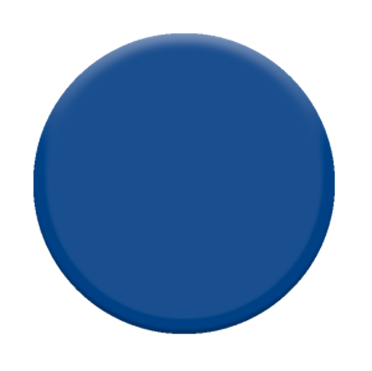 03
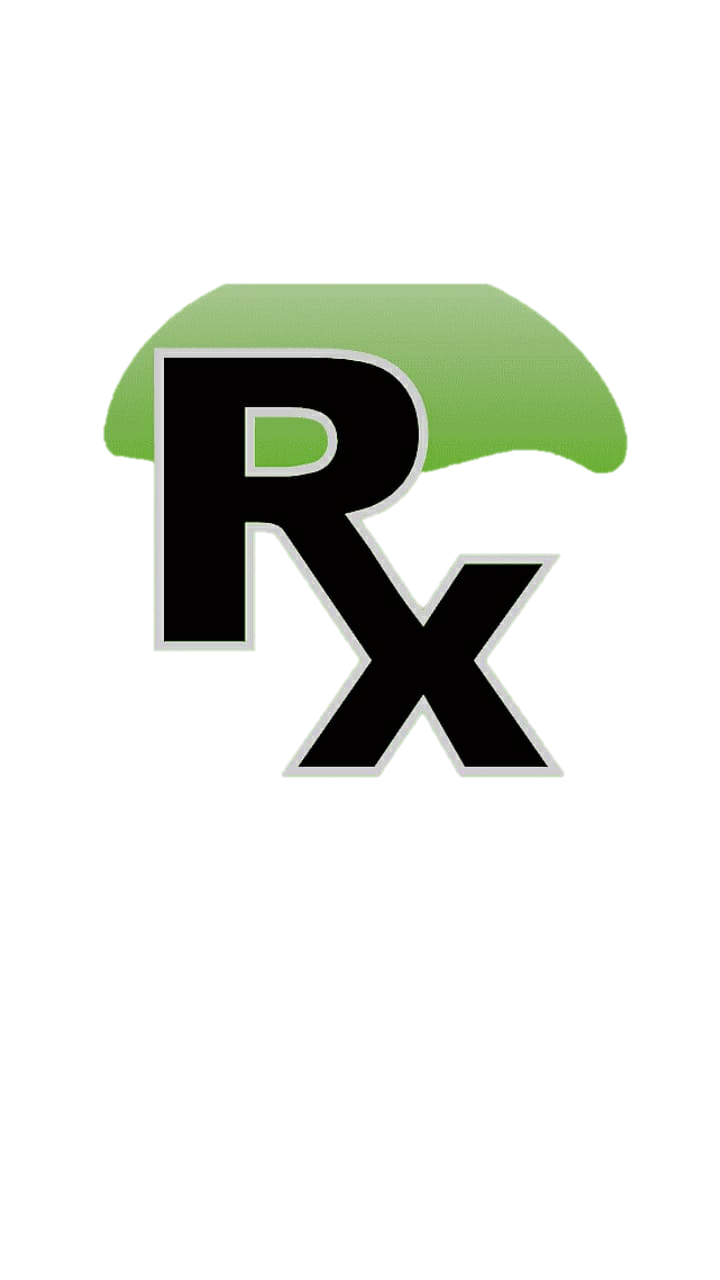 Part
Recommended For
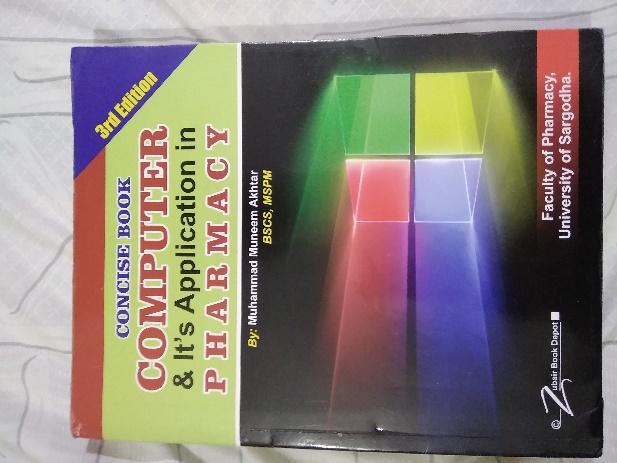 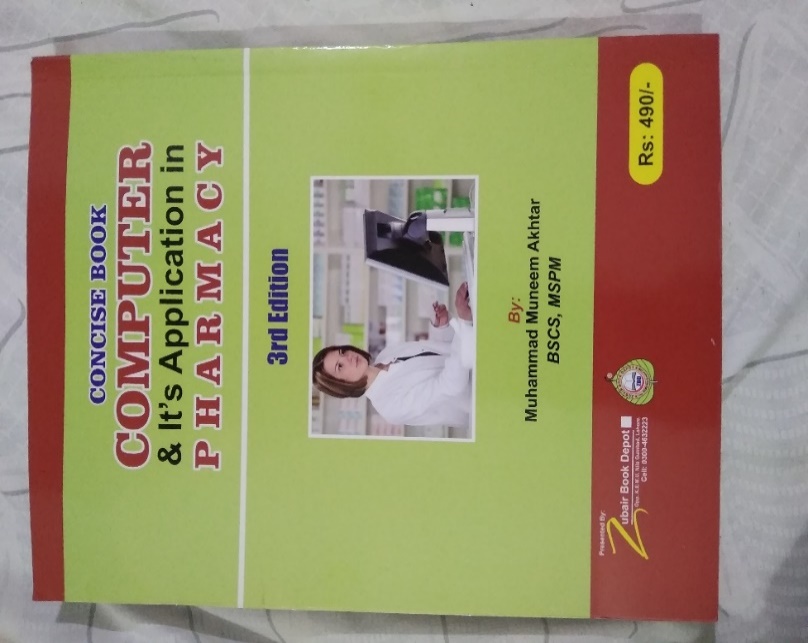 Pharm-D (Doctor of Pharmacy),
DPT (Doctor of Physiotherapy) &
Pharmacy Technician.
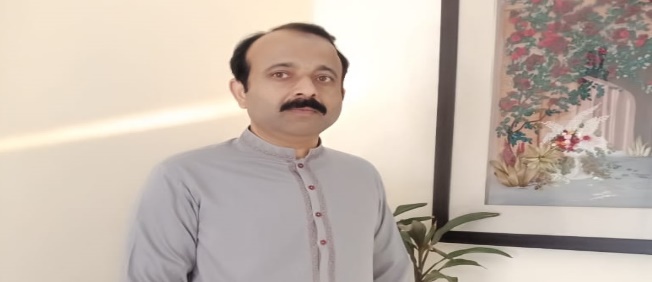 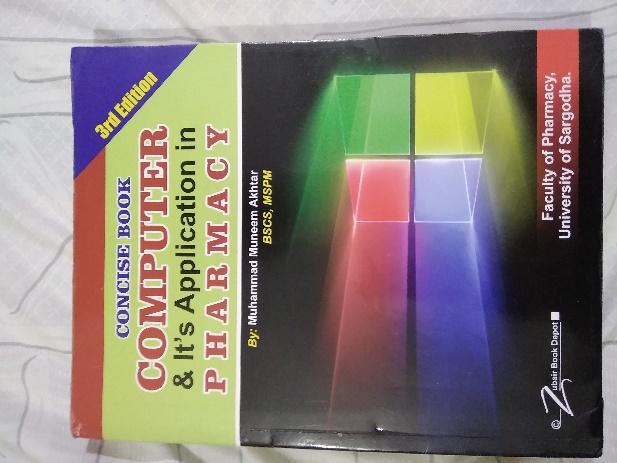 Muhammad Munim Akhtar
Welcome to
IT Expertise 
with 
Munim akhtar
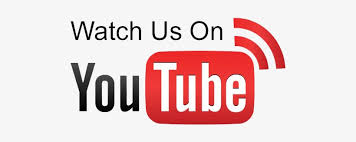 Free online quality educational tutorials.
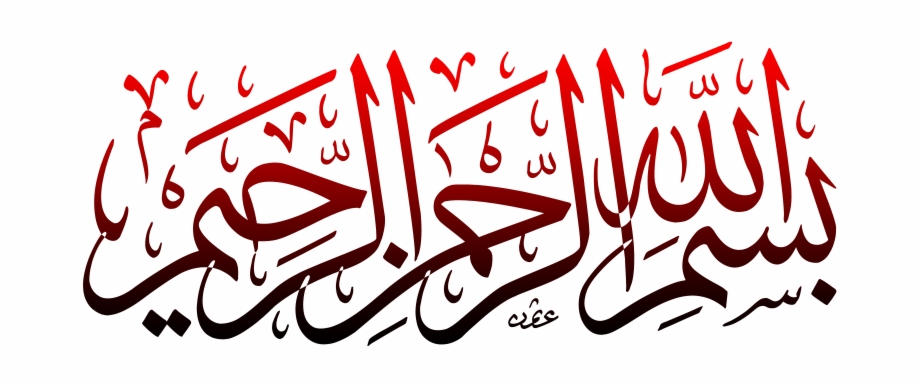 What is Backing Storage Devices
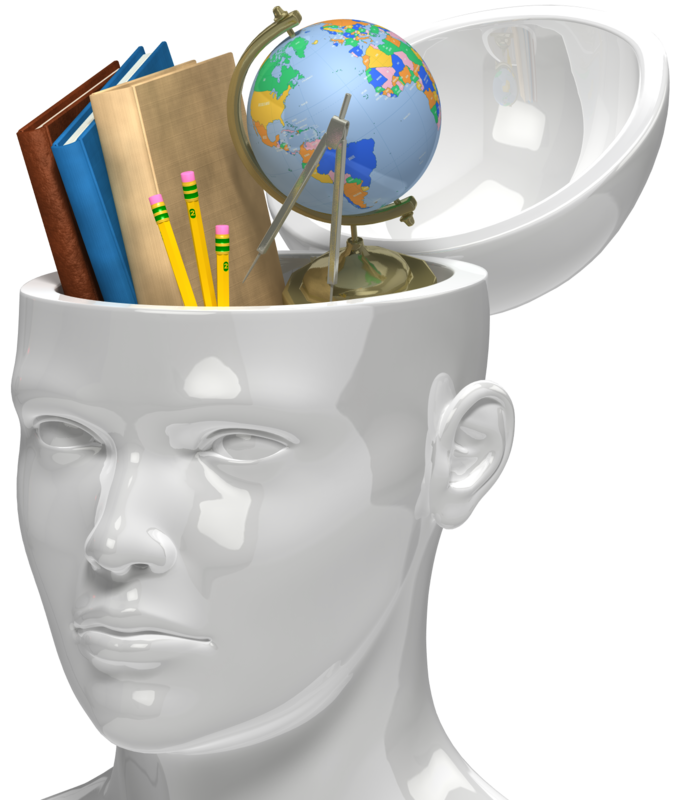 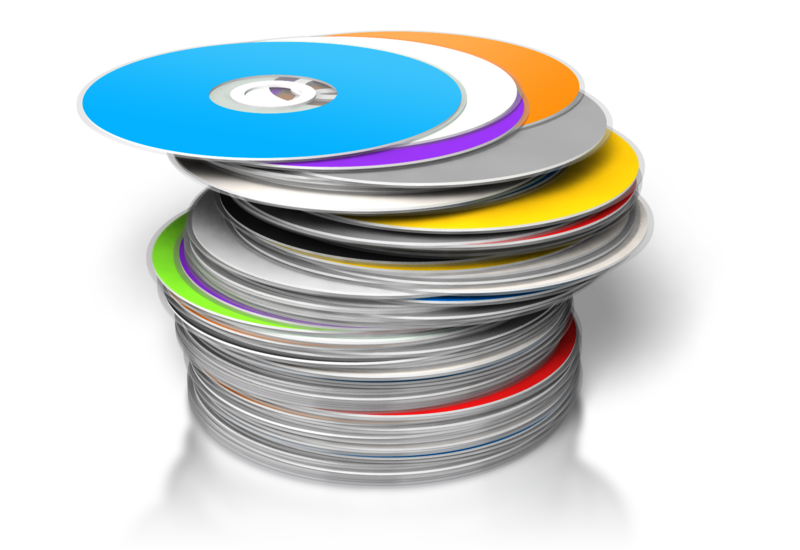 A type of  devices allow you to store data permanently, 

When the computer is switched off, data remain present 
      e.g., Disks, USB Flash Drive, Primary Memory etc.
COMPONENTS OF COMPUTER
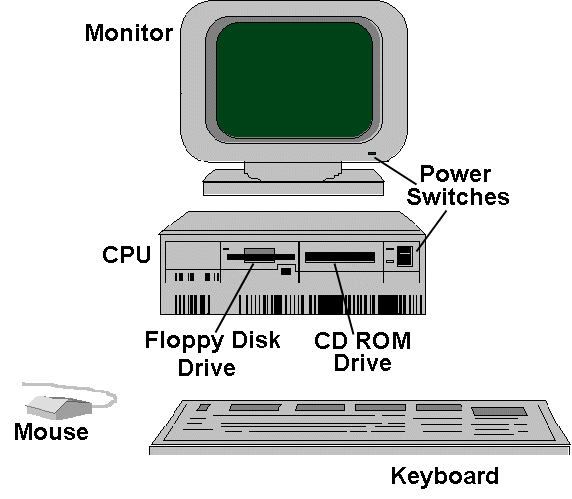 Computer Hardware
MOTHER BOARD
INPUT DEVICES
STORAGE DEVICES
OUTPUT DEVICES
OTHER PERIPHERALS
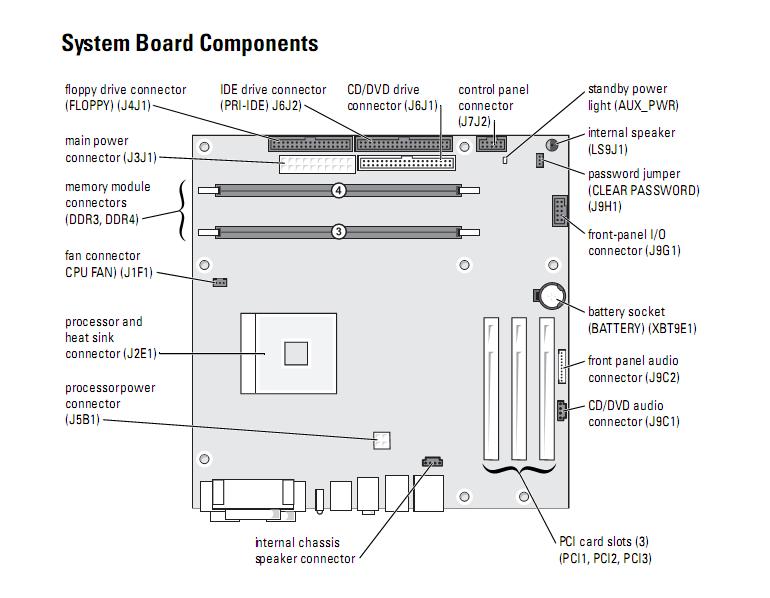 Motherboard
CPU
RAM
BIOS
Cooling system
PCI Slots
1. Central Processing Unit (CPU)
CPU or central processing unit is the main processing unit 
It determines the   performance of the computer (processor speed) 
Can be said a BRAIN of computer
Currently Pentium Chip (Processor) are most popular
2.RAM
One of most important part of computer 
Random Access Memory RAM stores information temporarily
More RAM in the computer more faster computer  works 
RAM is in the form of a chip and different vendors have developed the RAM of different capacities
3.BIOS
BIOS: Basic Input/Output system is a set of instructions in ROM
Used to start most basic services of computer system
Computer have more than one BIOS
4. Cooling system
A cooling mechanism prevent damage to computer from heat
Contains fans and sinks
The CPU, Computer case, power supply, some Hard disk, some adapter cards need cooling
5. PCI slots
Slot is the space provided on motherboard used to increase functionality of computer

There are RAM slots, AGP slots and expansion slots.
?
THANK YOU